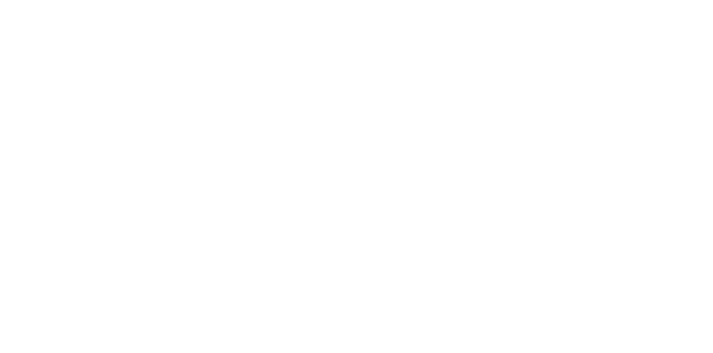 WHARTON RESEARCH DATA SERVICES
Accessing WRDS Cloud
May 2020
Agenda
in this video, we are going to learnWhat you will learn in the end
1
How to get to the support section
2
Supported languages on WRDS Cloud
3
Differences between a web query and a WRDS-Cloud query
4
Head nodes vs compute nodes
5
Additional Help
2
Wharton Research Data Services
Differences between a Web Query and a WRDS-Cloud Query
1
They use different tools
2
Limited queries vs unlimited queries
3
Different requirements of knowledge of the datasets behind the query
3
Wharton Research Data Services
Thank you
For More information visit
https://wrds-www.wharton.upenn.edu/pages/support/the-wrds-cloud/
WRDS web page -> Support -> Info -> Contact WRDS Support
4
Wharton Research Data Services
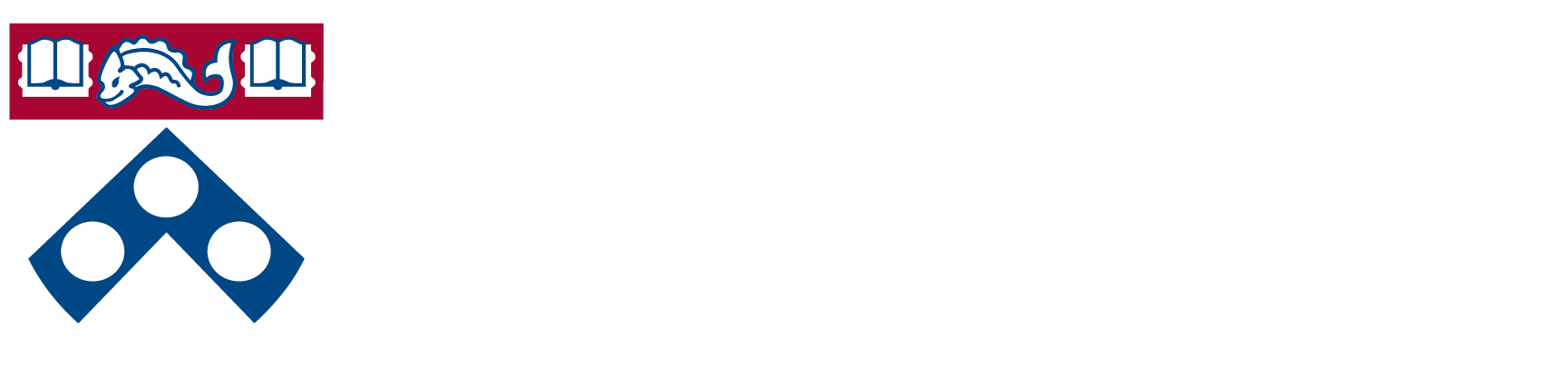 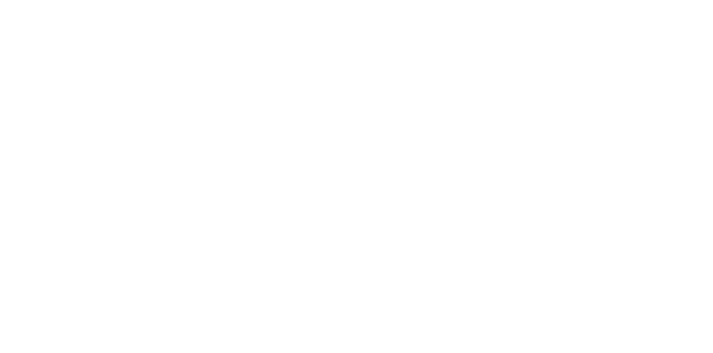